平成28年度三重県精神保健福祉士協会　定期総会
2016．6．12
定期総会の始まりです
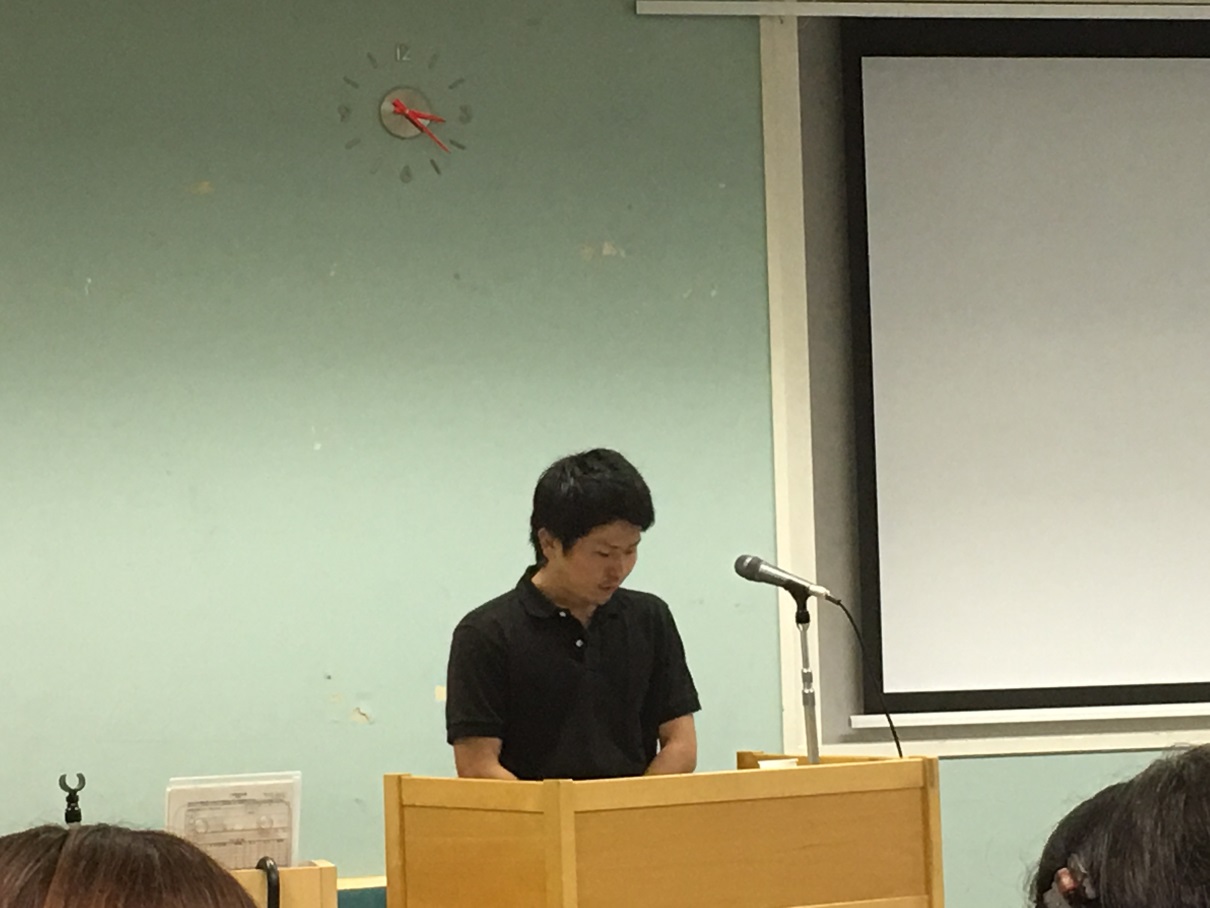 総合司会の辻さん
お疲れ様でした
議長の市川さん
ありがとうございました
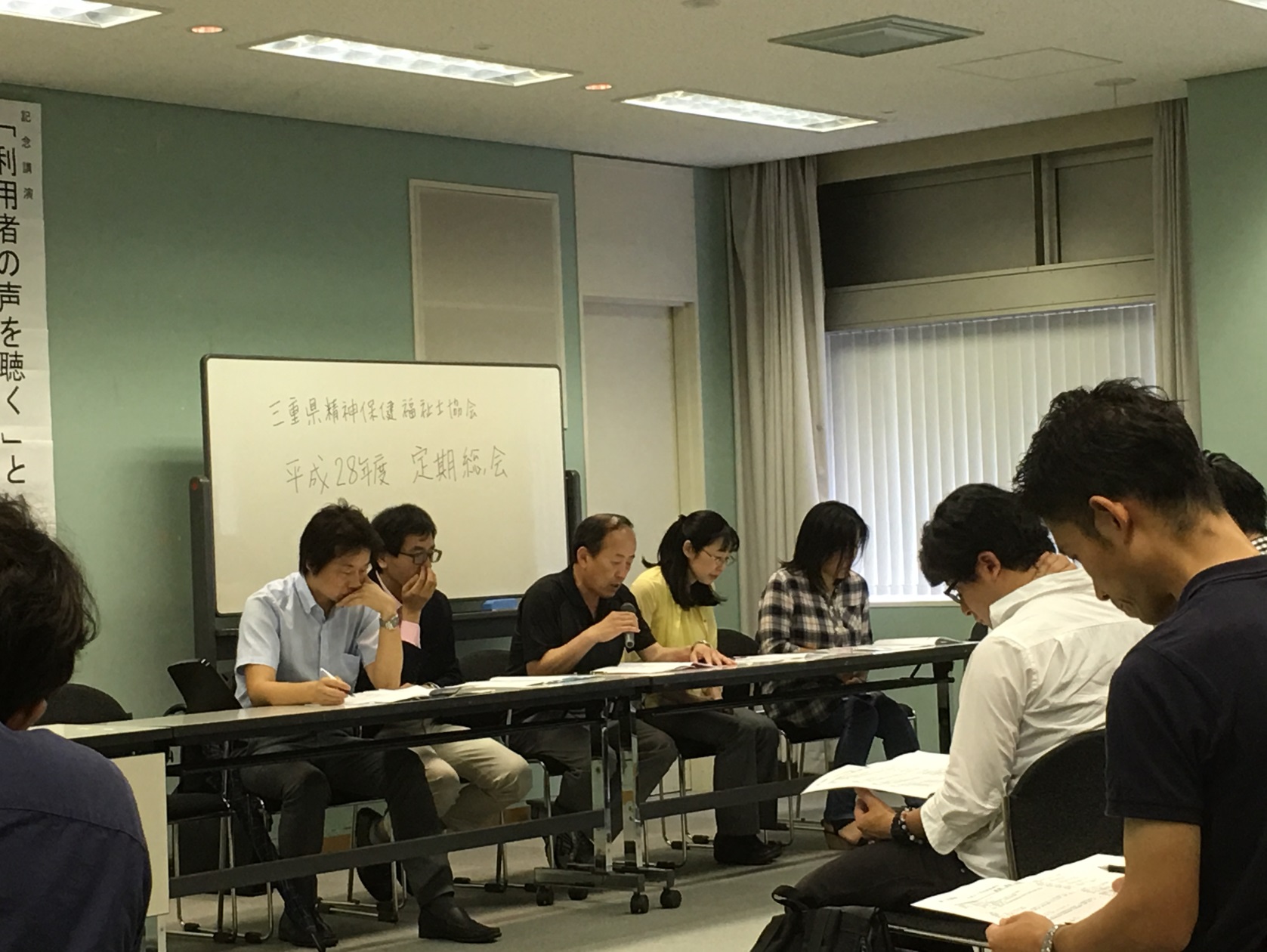 寺田さんより基本方針の説明
熱い思いが込められた説明でした。
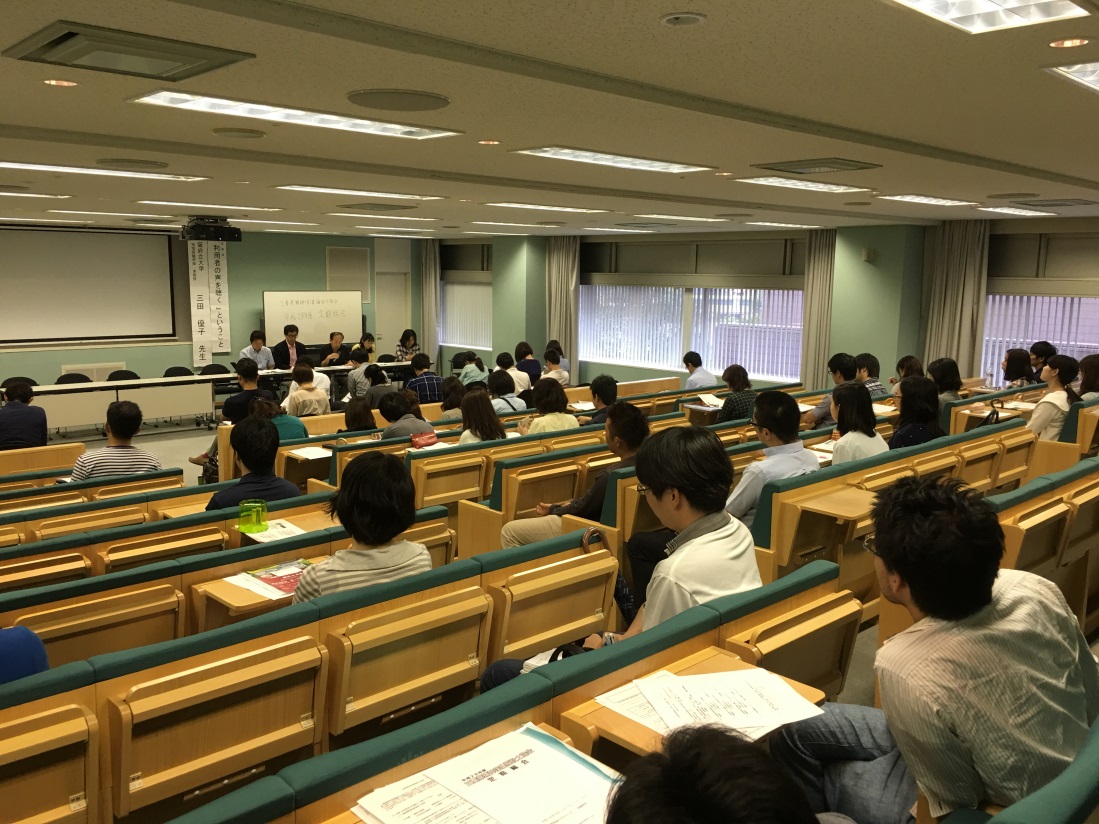 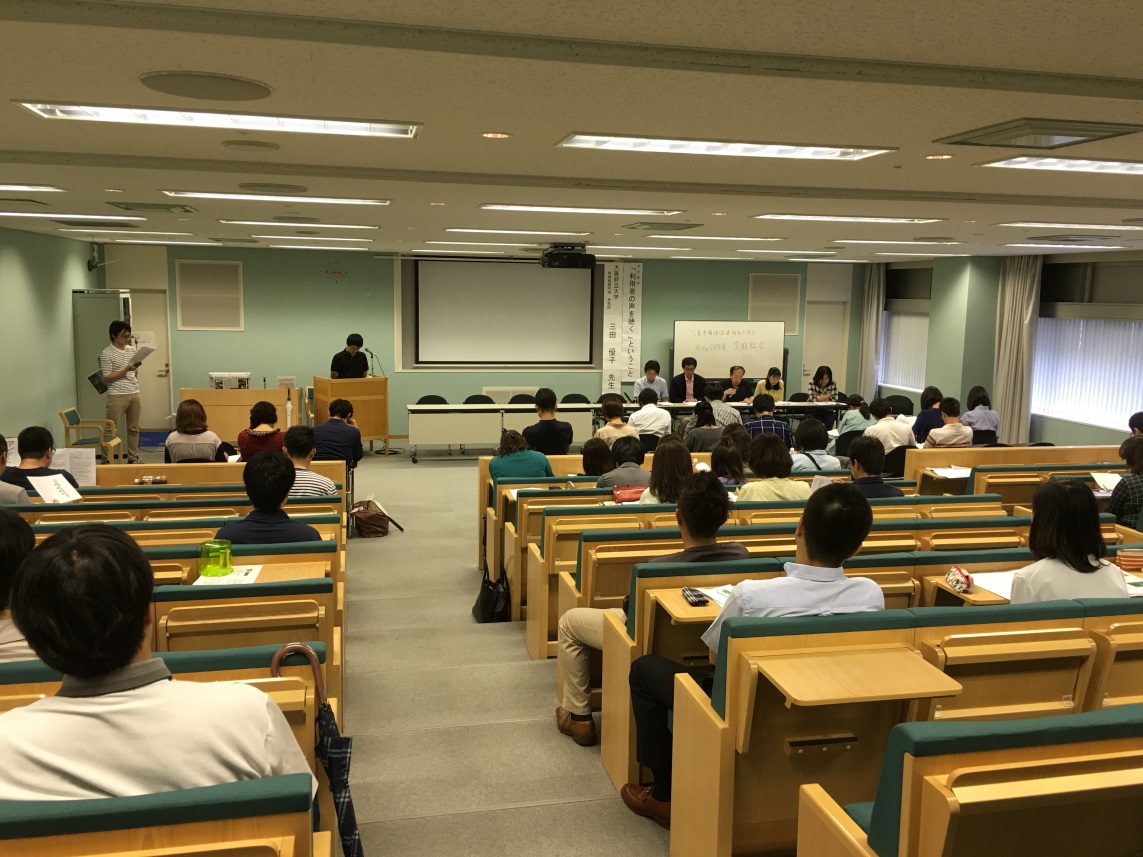 出席された皆様
お疲れ様でした。

新しく入会された皆様
ようこそ！
三重県精神保健福祉士協会へ(*^_^*)